CORE 1proof
What is Mathematical Proof?
The process of starting with an assumption, or a statement which is given, and, by using logical argument, arriving at a conclusion
Mathematical Proof
‘Prove that …’ or ‘Given …, prove …’ or ‘ Prove …, given …’

Form a logical argument

Start with what is given or standard results

Deduce each step from previous

Standard results can be used at any stage
MATHEMATICAL STATEMENTS
ΔABC is isosceles
sinθ = ¾
The gradient of y=mx+c is m
Implication Signs
Use to express the relationship between statements
				implies
				does not imply
				is implied by
				implies and is implied by
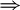 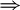 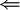 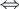 Example:
A
Prove that ΔABC is isosceles

AB = AC
‗B = _C
AB = AC 	 ΔABC is isosceles
B
C
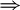 Example:
Link the statements a = 0 and ab = 0 using implication signs.

a = 0		ab = 0

ab = 0		a = 0 (b could be 0)

ab = 0		Either a = 0 or b = 0
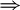 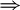 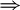 Example:
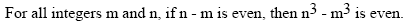 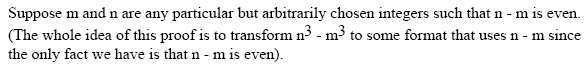 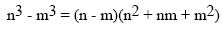 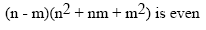 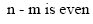 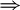 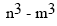 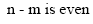 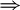 Example:
Prove that sum of an even number and an odd number is always odd.
Let 2n be any even number, where n is an integer.
	2m + 1 be any odd number, where m is an integer.
	2n + 2m + 1 = 2(n+m) + 1
	n+m is an integer
		n+m is an integer
		2(n+m) is even
		2(n+m) + 1 is odd
	2(n+m) + 1 = 2n + 2m + 1
		the sum of an even number and an odd number is always odd.
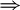 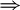 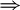 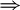 This powerpoint was kindly donated to www.worldofteaching.com




http://www.worldofteaching.com is home to over a thousand powerpoints submitted by teachers. This is a completely free site and requires no registration. Please visit and I hope it will help in your teaching.